2324 LBS 1 Onderzoeksopzet
Samenwerken		
Deze opdracht maak je in groepsverband.
Plaats je product in Teams
Deadline 17-9-2023
Feedbackfriends  19-09-2023
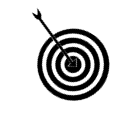 Leerdoel 
Je hebt passende hoofd- en deelvragen geformuleerd
Je kunt onderzoeksmethodes onderscheiden.
Je kunt de gekozen veldonderzoeksmethode onderbouwen.
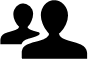 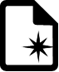 Bijeenkomsten
Bijeenkomsten thema ‘onderzoek’
Input Gemeente Tilburg
Zelfwerkuren
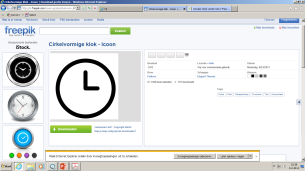 Leerproduct
Een verslag met daarin:  
Uitwerking van de hoofd- en deelvragen, passend bij de casus
Motivatie van de gekozen onderzoeksmethodes
Uitwerking gekozen methodes
Bronnen
Lessen over onderzoeksmethoden
Fasen van de onderzoeksmethode
Richtlijnen APA-bronvermelding
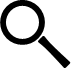 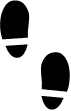 Leerpad                                                                                      
Formuleer op basis van jullie casus de hoofd- en deelvragen.
Jullie maken een keuze uit de onderzoeksmethodes die gebruikt worden voor het kwalitatieve en kwantitatieve  onderzoek. 
Motiveer waarom de gekozen methodes geschikt zijn om jullie onderzoeksvraag te beantwoorden. 
Werk de methodes uit zodat je klaar bent voor de uitvoering van het onderzoek. 
Denk aan de APA-bronvermelding
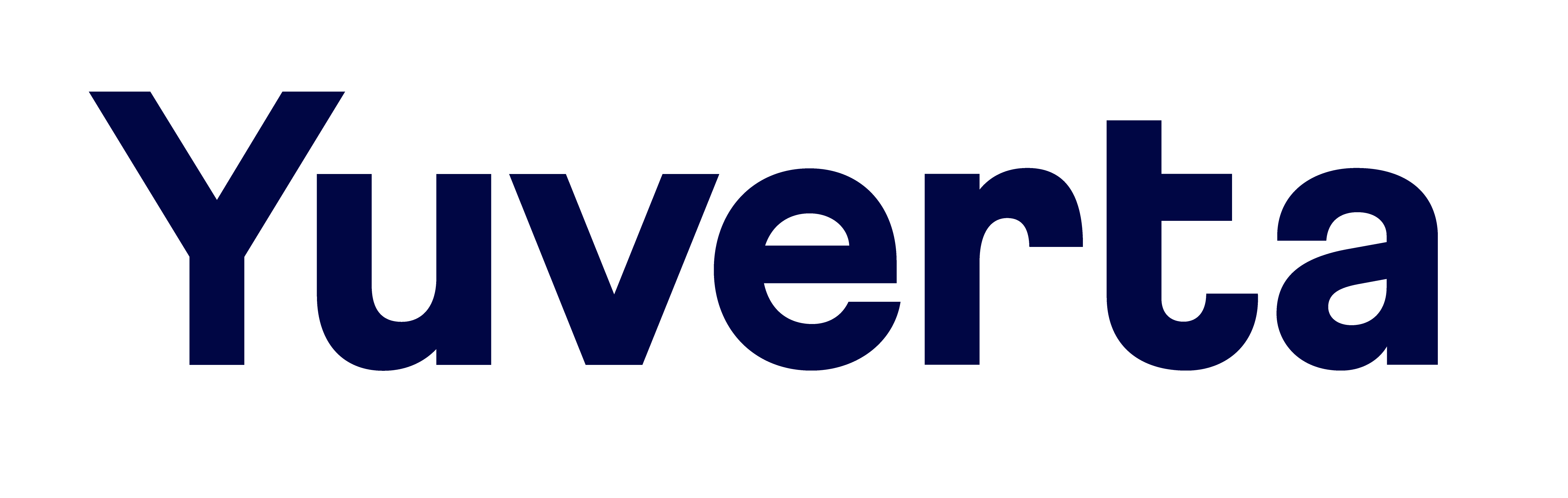